Предметная неделя в начальных классах.
Учителя: Михайлова И. Ю.
Гришина В. В.
Открытие Недели начальной школы.
Игра – путешествие «В страну Знаний».
    Конкурс «Сделай сам (игрушки из конструктора)».
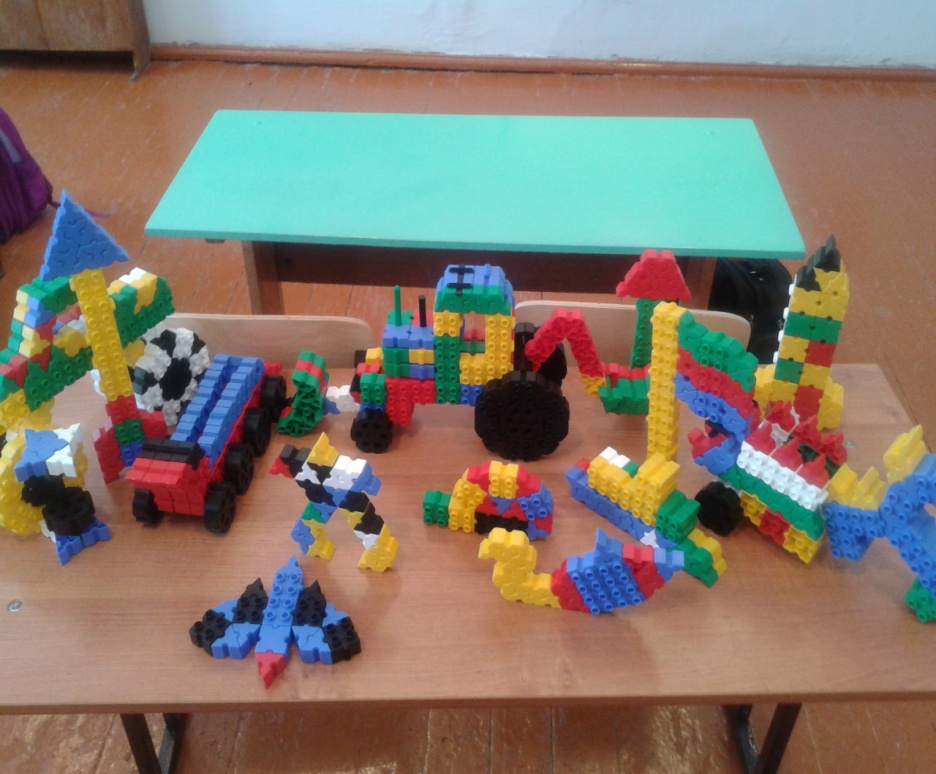 Дни русского языка и математики.
1.Конкурсная программа «Весёлая грамматика».
2.Конкурс «Лучший каллиграф» (Определение лучшего в каллиграфии и правильном 
3. Конкурсная программа «Весёлая математика».
4. Конкурс «Лучший счётчик».
безошибочном письме).
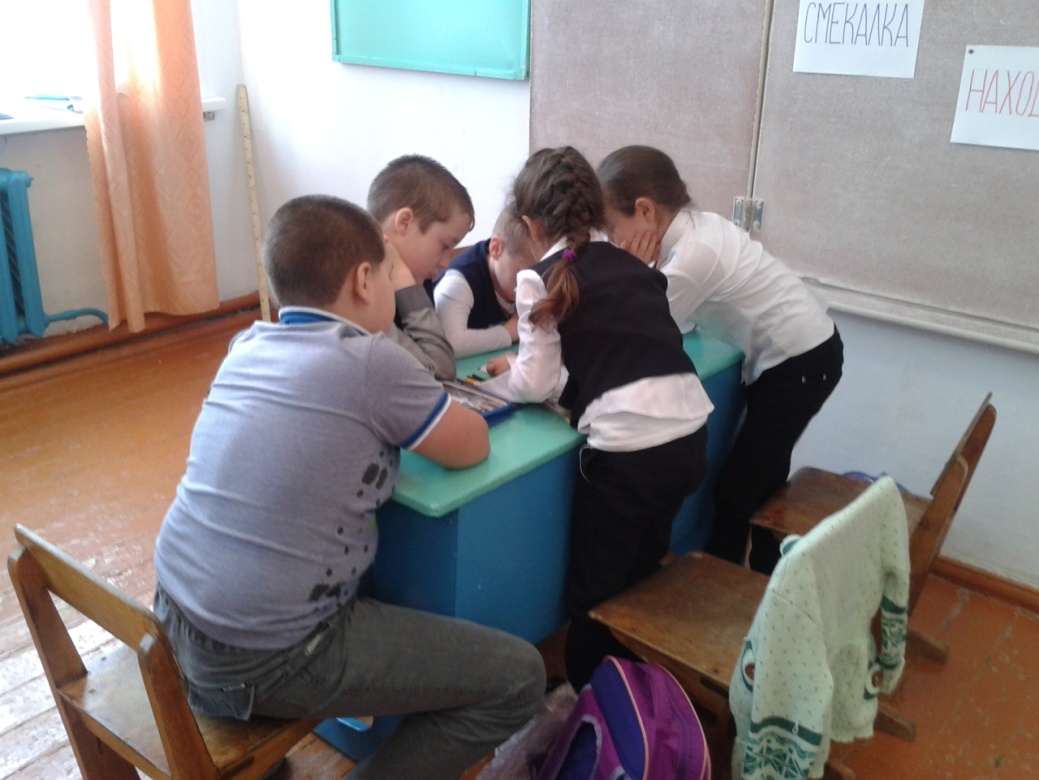 День литературного чтенияКонкурсы «А ну-ка догони» «Эстафета Бабы - Яги» «Собери сказку» «В гостях у Белоснежки» «Визажисты»
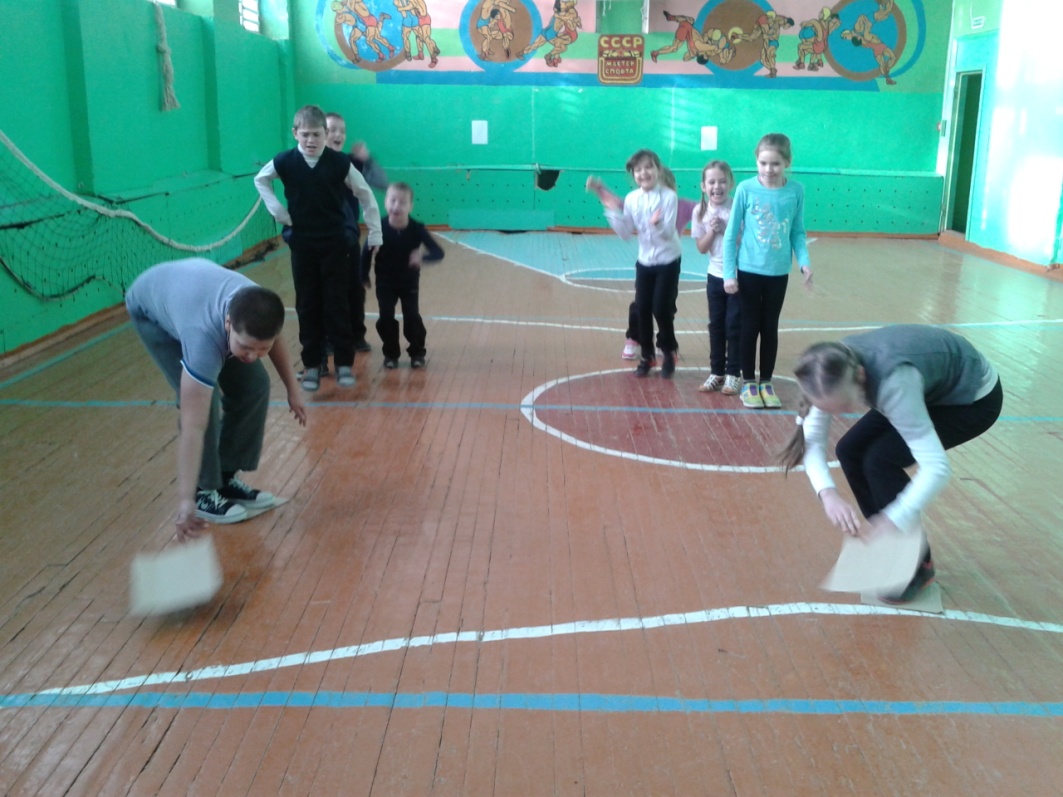 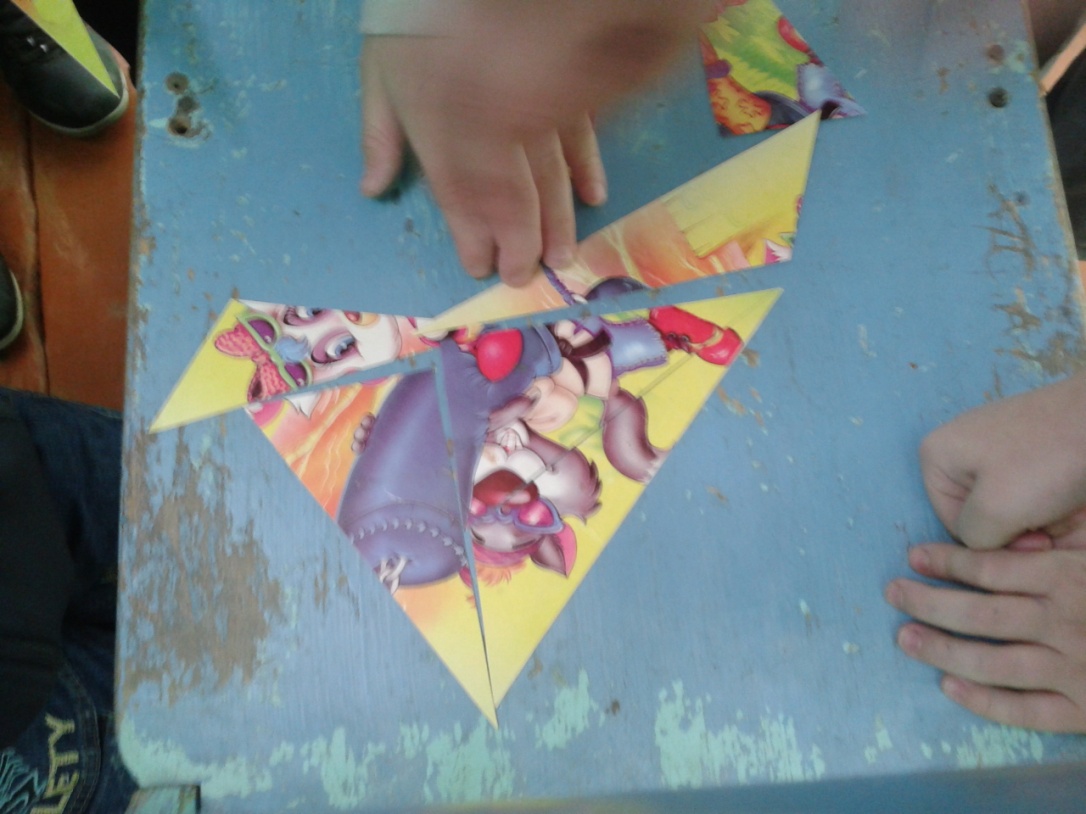 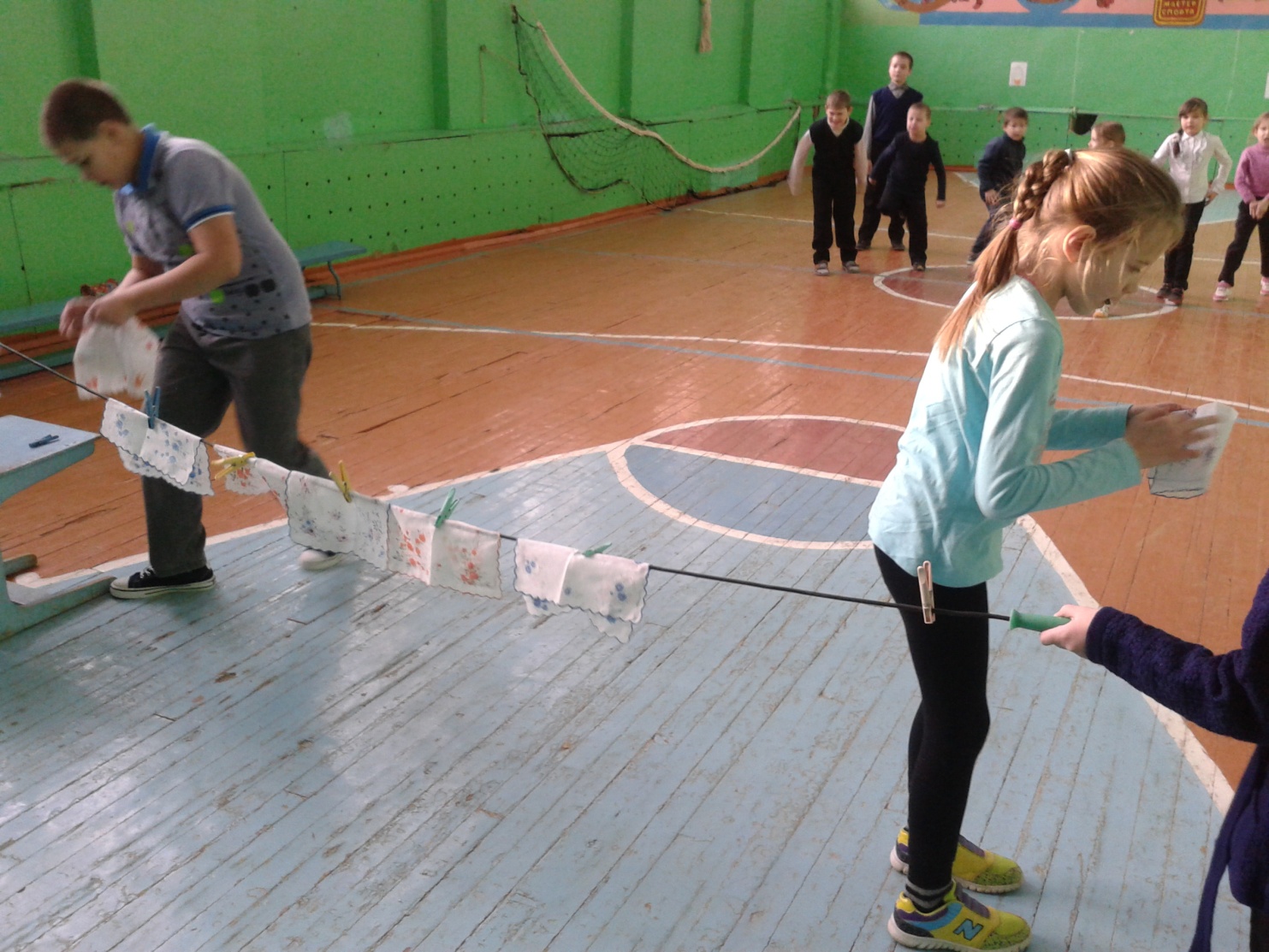 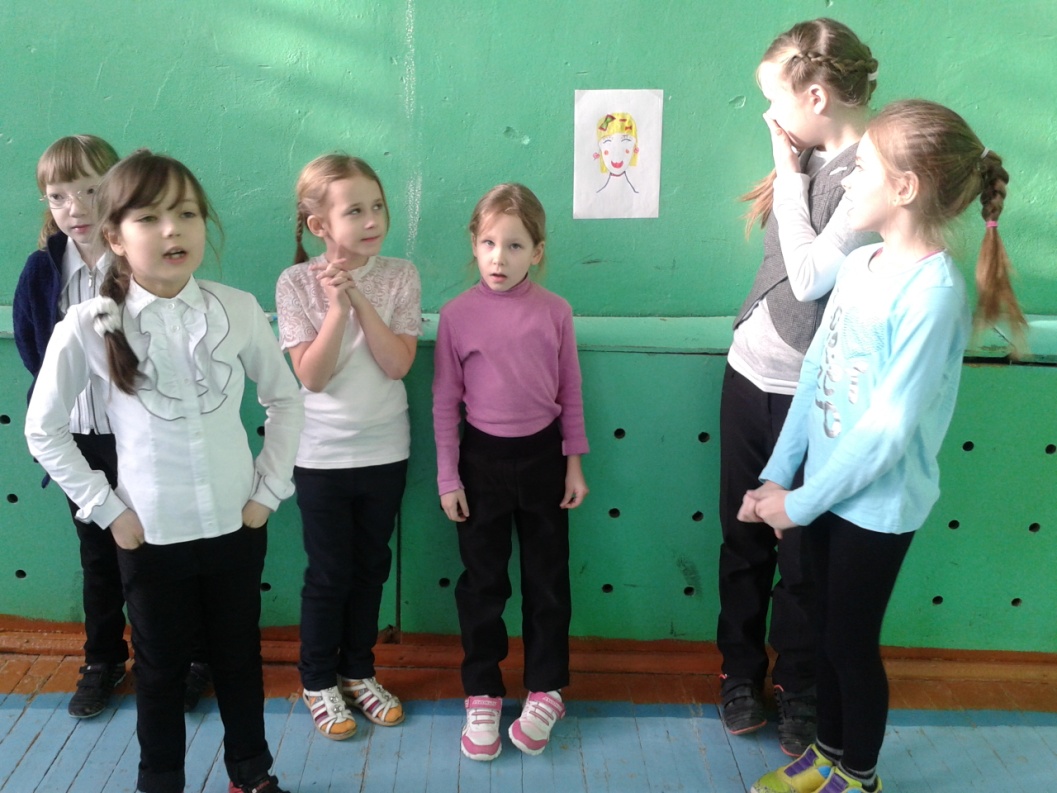 Конкурс сказок «Репка»и «Курочка Ряба»
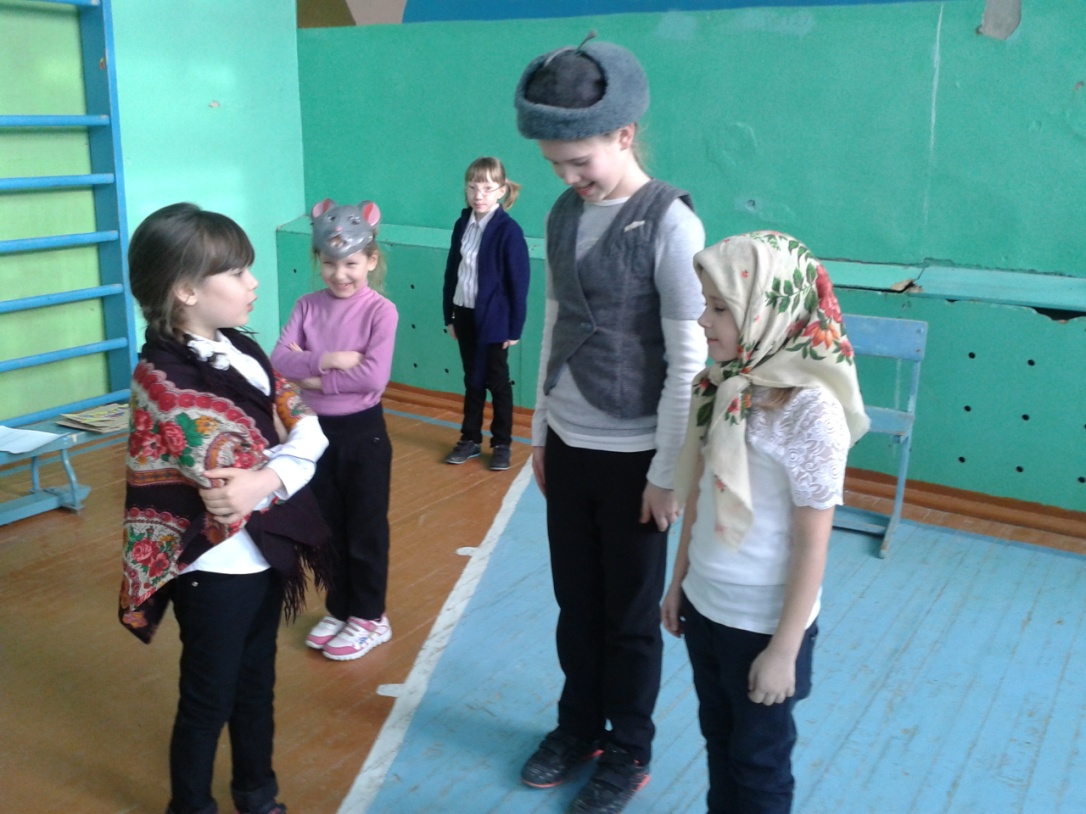 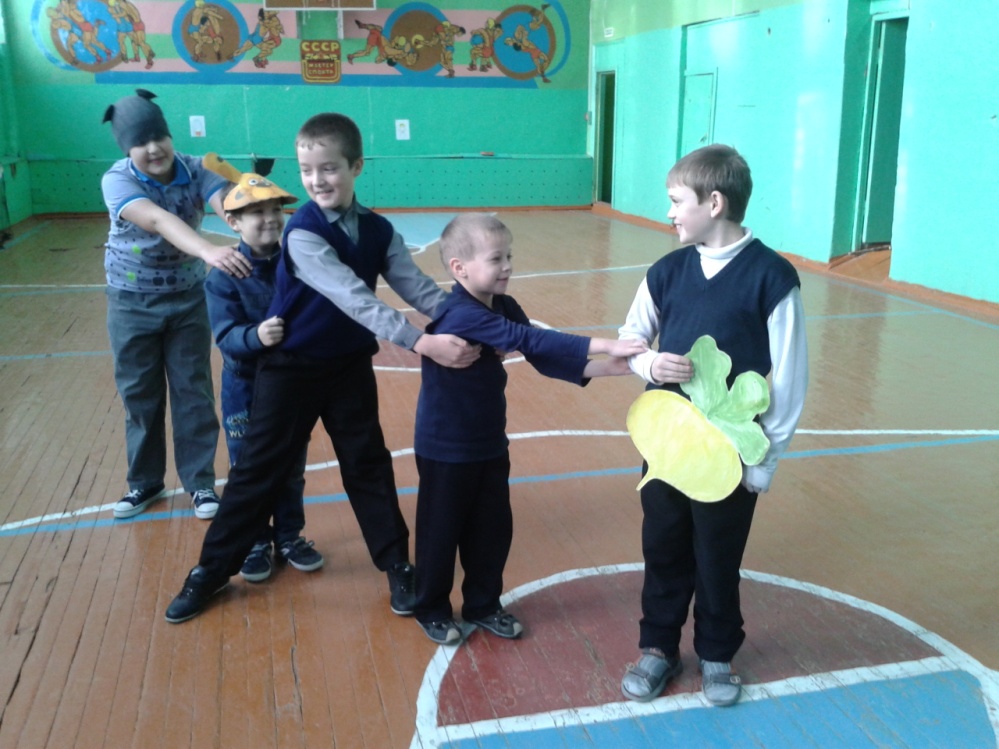 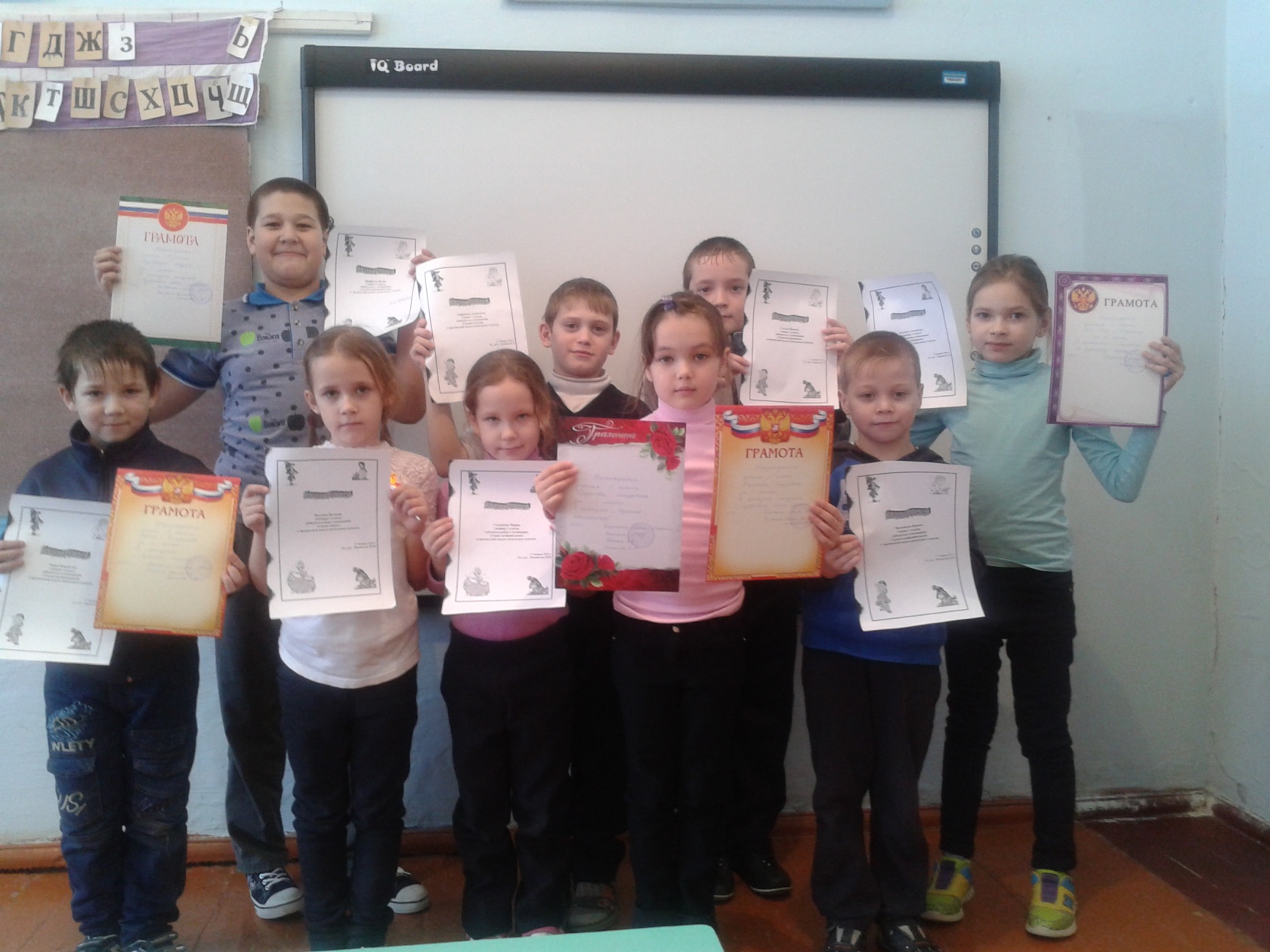